Role of spirituality in public health and/or medical care
Learning objectives
What is spirituality? How spirituality and adaptive coping are linked? 
What is spiritual care? What are the ethical and professional boundaries for nurses?
What is religious healing? What are the key types of religious healing practicing in rural Bangladesh?
Religion/Spirituality & Health Beliefs
90% of Americans believe in a higher power; 58% view religion as very important in their lives (Princeton Religion Research Center Report, 1996)

Prayer was second only to medication use among hospitalized adults coping with moderate to high pain (76% vs. 82%) (McNeill et al., 1998)

94% of patients regard spiritual & physical health as equally important 

79% believe faith can help people recover (McNichol, 1996)

72% “pray often” for the health of a family member; 52% pray for world peace; 27% for success in careers (Newsweek, 2003)
Definitions
Spirituality : Spirituality refers to a belief in a higher power, an awareness of life and its meaning, the centering of a person with purpose in life. It involves relationships with a higher being, with self, and with the world around the individual.. Spirituality implies living with moral standards.
   
The spirit of  a human is his essence, that part of him or her that is not visible.  The part that does not die but is immortal.  Webster defines spirit as “ a life giving force” and as the “active presence of God in human life
(National Center of Continuing Education, Inc.  Death and Dying, pg. 23)
Definitions conti..
Spirituality is recognized as a factor that contributes to health in many persons. The concept of spirituality is found in all cultures and societies.  It is expressed in an individual’s search for ultimate meaning through participation in religion and / or belief in God, family, naturalism, rationalism, humanism and the arts.  All these factors can influence how patients and health care professionals perceive health and illness and how they interact with one another.
(National Center of Continuing Education, Inc.  Death and Dying, pg. 23)
Religion
Religion is an organized and public belief system of worship and practices that generally has a focus on a god or supernatural power. It generally offers an arrangement of symbols and rituals that are meaningful and understood by it’s followers. 
   
Religion is primarily a set of beliefs, a collection of prayers, or rituals.  Religion is first and foremost a way of seeing. It can’t change the facts about the world we live in, but it can change the ways we see those facts, and that in itself can often make a difference.” (Harold Kushner)
Does Religion Make a Difference?
Well-being
Depression
Suicide
Anxiety
Substance abuse
Spirituality
Spirituality fulfills specific needs
Meaning to life, illness, crises, and death
Sense of security for present and future
Guides daily habits
elicits acceptance or rejection of other people
Provides psychosocial support of like-minded people
Strength when facing life’s crises
Healing strength and support
Spirituality
Spiritual Care 
Practice of compassionate presence
Listening to patient’s fears, hopes, pain, dreams
Obtaining a spiritual history

Attentiveness to all dimensions of patient &  his family: body, mind &spirit

Incorporation of spiritual practices as appropriate

Involve chaplains as members of the interdisciplinary healthcare team
What is spiritual care mean ?
Spiritual care is recognizing and responding to the multifaceted expressions of spirituality we encounter in our patients and their families.  The purpose is to determine the nature of a person’s relationship to God and other people, and to give the person the opportunity to accept spiritual support.  Themes such as the search for meaning, feelings of connection or isolation, hope or hopelessness, and fear of dying are all clues that a person is struggling with spiritual issues. (Chaplain Loyal Ward)
Current Trends
How prominent is Religion/Spirituality  (R/S) in daily lives of general population?

How common is it to connect R/S and perceptions of health and recovery?

What are the relationships between R/S and physical/mental health?

Should R/S be addressed in medical care setting?
How spiritual Healing works?
How spiritual Healing works?
In spiritual healing practice, people are said to be
cured by the communication of human media with
diverse sacred spirits and pious ancestors; often they
are offered torturous treatments, along with incantations to drive away the imaginary evil spirits or effects of sorcery or avaricious and malicious characters. Spiritual healers are locally called Boiddya.

The spiritual healers offer services
for all spiritual problems, such as embodiment of evil entities, black magic or effect of sorcery, complexity
in going abroad, infertility, resolving family disputes or village conflicts. They even often treat the chronic and
complex diseases of patients, who returned from modern
medical centers with treatment failure.
How spiritual Healing works?
In most cases spiritual healers  are women. The healers in this system also first tried to diagnose the disorders in meditation, uttering some words/rhymes in Hindi tunefully, and begged assistance from ‘Ma’ (particular sacred spirits calling them as ‘Mother’) and other pious ancestral spirits to diagnose the problem and cure a person.

The healers tunefully ask the patient’s name, context
of the problems, and then diagnosed the types of difficulties
and the necessary background at time of meditation.
These healers offered their healing services Saturday and Tuesday only. Although the diagnosis and consultation fee is small, the spiritual healing required a list of treatment instruments, which make the treatment implicitly expensive, sometimes even more expensive than the modern diagnosis and treatment procedures.
How spiritual Healing works?
Majority of the patients in spiritual healing  are also
women. Although the healers in this system work usually
with the assistance of spirits and gods, they showed
their charisma to the patient, perceiving his/her personality.
If most of the descriptions of the disorder were
similar with the patient’s reality, he/she delightedly say,
‘yes, yes’, ‘Boiddya  is right’. 

Spiritual healers believed that not everyone may get such a supernatural power without having some human attribution, and a person would never be eligible to assimilate the spiritual power
of healing if the gods or other pious ancestral sprits did
not like him/her.
How spiritual Healing works?
Even though the spiritual
healing system is a bit expensive to pursue in the rural context, a good number of people are found to come to the spiritual healers on healing days (Saturdays and
Tuesdays). Candidates for spiritual healing considered this practice to be fruitful based on unquestionable faith.
For more:
(https://www.researchgate.net/publication/323213960_Traditional_healing_practices_in_rural_Bangladesh_A_qualitative_investigation)
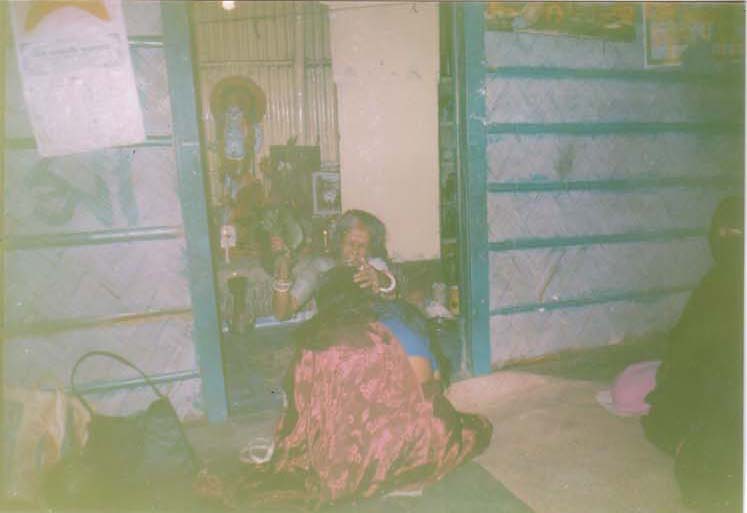 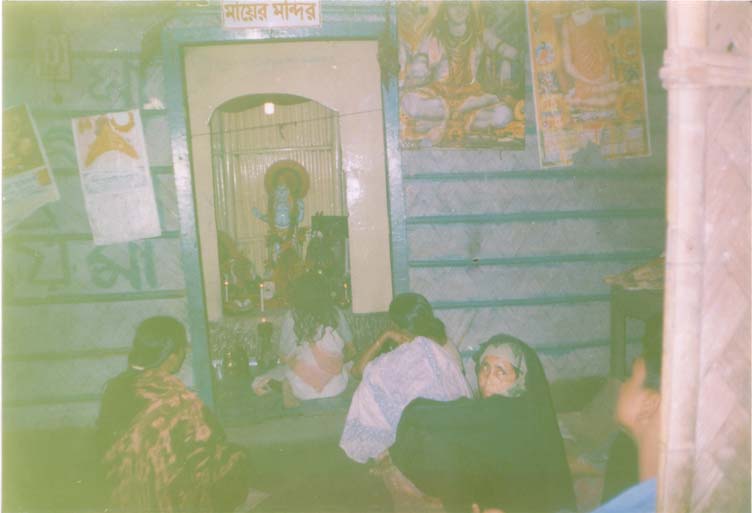 Religious beliefs and practices:
Religious beliefs and practices are associated with;
Lower suicide rates
Less anxiety
Less substance abuse
Less depression and faster recovery from depression
Greater well-being, hope, and optimism
More purpose and meaning in life
Higher social support
 Greater marital satisfaction and stability
Featured CME Topic: Spirituality Religion, Spirituality, and Medicine: Research Findings and Implications for Clinical Practice Harold G. Koenig, MD
The Meaning of Illness
Illness can create an existential crisis (Why?)

Raises questions about meaning, values, relationships

Illness disrupts routines, forces change (financial, geographical, interpersonal)

Many/most rely on religious or spiritual beliefs

Framework to understand and respond

Hope through rituals

Integration of caring relationships, higher meaning
Link of Spirituality & Adaptive Coping
Provides emotional comfort

Finding strength in the face of ongoing pain

Linking individuals to caring communities that provide social roles and intimacy

Activities result in calming, relaxing response

Encourages/facilitates better self-care

Connecting with a higher power offers unique physical & mental benefits (Keefe et al., J of Pain, 2001)
Research in Spirituality and Health
• 	Pain questionnaire by American Pain Society to hospitalized patients

Personal Prayer is the most commonly used non-drug method for pain management:
		- Pain Pills			82%
		- Prayer			76%
		- Pain IV med		66%
		- Pain injections		62%
		- Relaxation			33%
		- Touch			19%
		- Massage			  9%

McNeil, JA et al.  J of Pain and Symptom Management.  1998: 16(1) 29-40
Reassurances that gave comfort
89%  Believing that you will be in the loving  presence of God or a higher power

87%  Believing that death is not the end but a passage

87%  Believing that part of you will live on through your children and descendants

85%  Feeling that you are reconciled with  those you have hurt or who have hurt you (George H. Gallup International Institute. “Spiritual Belief and the Dying Process) 
.
Gallup survey key findings:
US have faith on healing power and prayer.
82%: believe in the healing power of prayer
64%: feel MDs should pray with those patients who request it
63%: want MDs to discuss matters of faith
99% of MDs say religious beliefs can make a positive contribution to the  healing process
Scientists are realizing that a personal spiritual relationship helps us make sense out of illness. It gives hope
It changes healthy behavior and reduces the risk of disease
Article: Religious and Spiritual Beliefs & Practices in Medicine: An Evaluation in a Tertiary Care Hospital in MalaysiaAuthors: RM Yousuf, ARM Fauzi, SFU Akter, SMS Azarisman, OA Marzuki)
Abstract
Back ground: In recent years there has been growing awareness regarding the role of religion and spirituality (R/S) in the practice of clinical medicine. Despite hundreds of articles in professional journals on the subject, little is known about physician beliefs regarding the influence of religion on health

Objectives: The study aim to assess the beliefs and observations of physicians regarding the role of R/S and patient’s health and whether they address such issues in their clinical practice. Concomitantly, we aim to assess the beliefs of our patients and whether they like to address such issues
Abstract
Methods: Questionnaire was based on a cross sectional survey among hospitalized patients and their treating physicians. 

Result: Nearly all patients and physicians reported a high prevalence of religiosity. Patients also acknowledged that their R/S was respected by the staff, and that physicians inquired R/S about half of the time. R/S was described as beneficial as it enabled patients to cope better with their illness and gave them a positive state of mind. 

Conclusion: Religion is important to many patients and physicians, but half of the physicians ignore it in their clinical practice. Physicians need to be attentive to patients R/S issues and address them in specific clinical situations.
Spiritual Needs
•  May be dynamic in patient understanding of illness
•  Religious convictions / beliefs may affect healthcare decision-making
•  May be a patient need
•  May be important in patient coping
•  Integral to whole patient care
Five basic spiritual needs of every person:
A meaningful philosophy of life (values & moral sense).
A sense of the transcendent (outside of self, view of God and something beyond the immediate life, having hope.)
A trusting relationship with God (faith).
A relatedness to nature & people (friendship), experiencing love & forgiveness.
A sense of life meaning.
The nurse’s role in spirituality
Define your own philosophy of life and death.  What do you believe?  What does human life mean to you?  What does death mean?  Is there life beyond?  Is there a God?  Is there a Heaven and a Hell? 

You must be comfortable and confident in what you believe in order to help others.  Or you will be threatened and fearful when confronting death and dying in your patients. 

Identify your emotional and physical limitations.
Ethical & professional boundaries for the nurses
Spiritual History: patient-centered 

Recognition of pastoral care professionals as experts

More in-depth spiritual counseling should be under direction spiritual leaders

Praying with patients
8 Dimensions of patient assessment
Illness / treatment summary
Physical /Psychological
Decision making
Communication
Social
Spiritual
Practical
Anticipatory planning for death
A Spiritual Inventory might include questions about:
The patient’s perception of what is going on.
What gives meaning and purpose to life?
How, or whether belief and faith enter in.
Love: By whom do you feel loved-accepted?
Forgiveness--need it? Do you need to grant it to others?
Prayer--What do you pray for?
Quiet and meditation--What helps get you on center?
Spiritual assessment
Spiritual assessment should, at a minimum, determine the patient’s denomination, beliefs, and what spiritual practices are important to the patient

This information assists in determining the impact of spirituality, on the care and services being provide, and will identify if further assessment or services are needed

An integral part of a patient’s initial assessment should include data about the patient’s spiritual and religious beliefs

Several tools exist for spiritual assessment

Spiritual care needs to be individualized, with the patient given the opportunity to participate
Spiritual History
Taken at initial visit as part of the social history,  and at follow-up visits as appropriate
Recognition of cases to refer to chaplains
Opens the door to conversation about values and beliefs
Uncovers coping mechanism and support systems
Reveals positive and negative spiritual coping 
Opportunity for compassionate care
Spirituality and medical care in Bangladesh
Religion, Spirituality, and Medicine: Research Findings and Implications for Clinical Practice
Abstract: A growing body of scientific research suggests connections between religion, spirituality, and both mental and physical health

The findings are particularly strong in patients with severe or chronic illnesses who are having stressful psychological and social changes, as well as exist struggles related to meaning and purpose

Recent studies indicate that religious beliefs influence medical decisions, such as the use of chemotherapy and other life-saving treatments, and at times may conflict with medical care. 

This article addresses the ways physicians can use such information. Spirituality is an area that makes many physicians uncomfortable, since training in medical schools and continuing medical education programs are limited.
Religion, Spirituality, and Medicine con..
Not only do most physicians lack the necessary training, they worry about spending additional time with patients and overstepping ethical boundaries. 

While these concerns are valid, each can be addressed in a sensible way. Taking a spiritual history, supporting the patient’s beliefs, and orchestrating the fulfillment of spiritual needs are among the topics this article will address. 

The goal is to help physicians provide medical care that is sensitive to the way many patients understand and cope with medical illness.
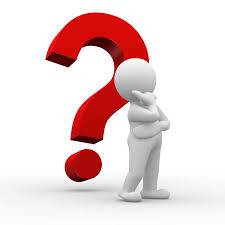 Thanks!